12 STREET NAME, NEW YORK
000 111 333
NAME@MAIL.COM
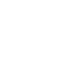 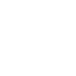 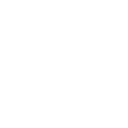 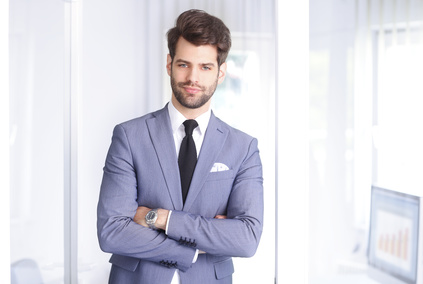 Pierre LEVASIERRE
Creative
Communication
Serious
Organized
Job title